ARIZONA / LOWELL OBS. AS CTA HOST

JEFFREY HALL
LOWELL OBSERVATORY,  FLAGSTAFF,  AZ

CTA-US Meeting / SLAC
FEBRUARY 24, 2012
OVERVIEW
Private, non-profit research institution
    20 PhD staff
    20 instrument builders and engineers
    30 outreach and fundraising
    20 administrative, IT, and support
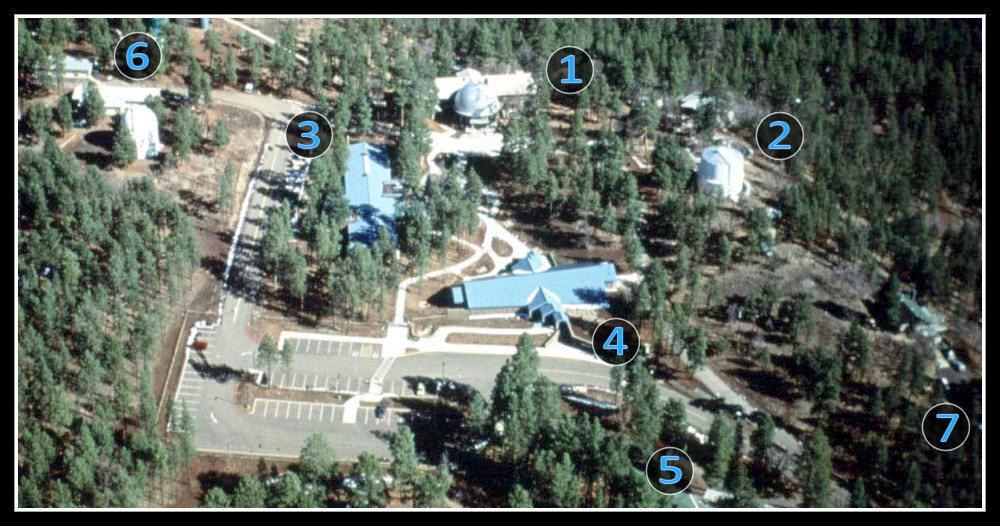 LOWELL RESEARCH
1894…			    2011…
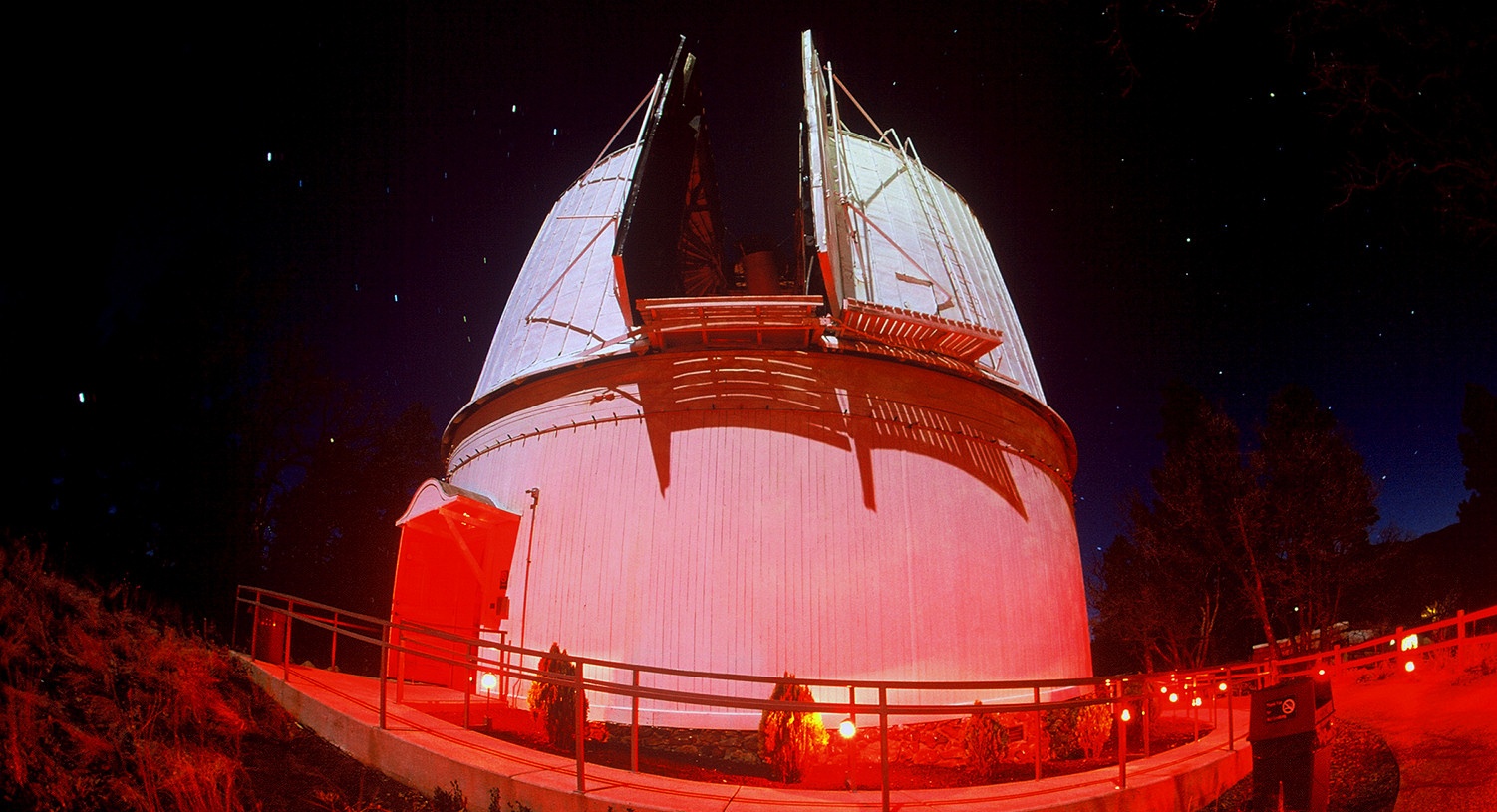 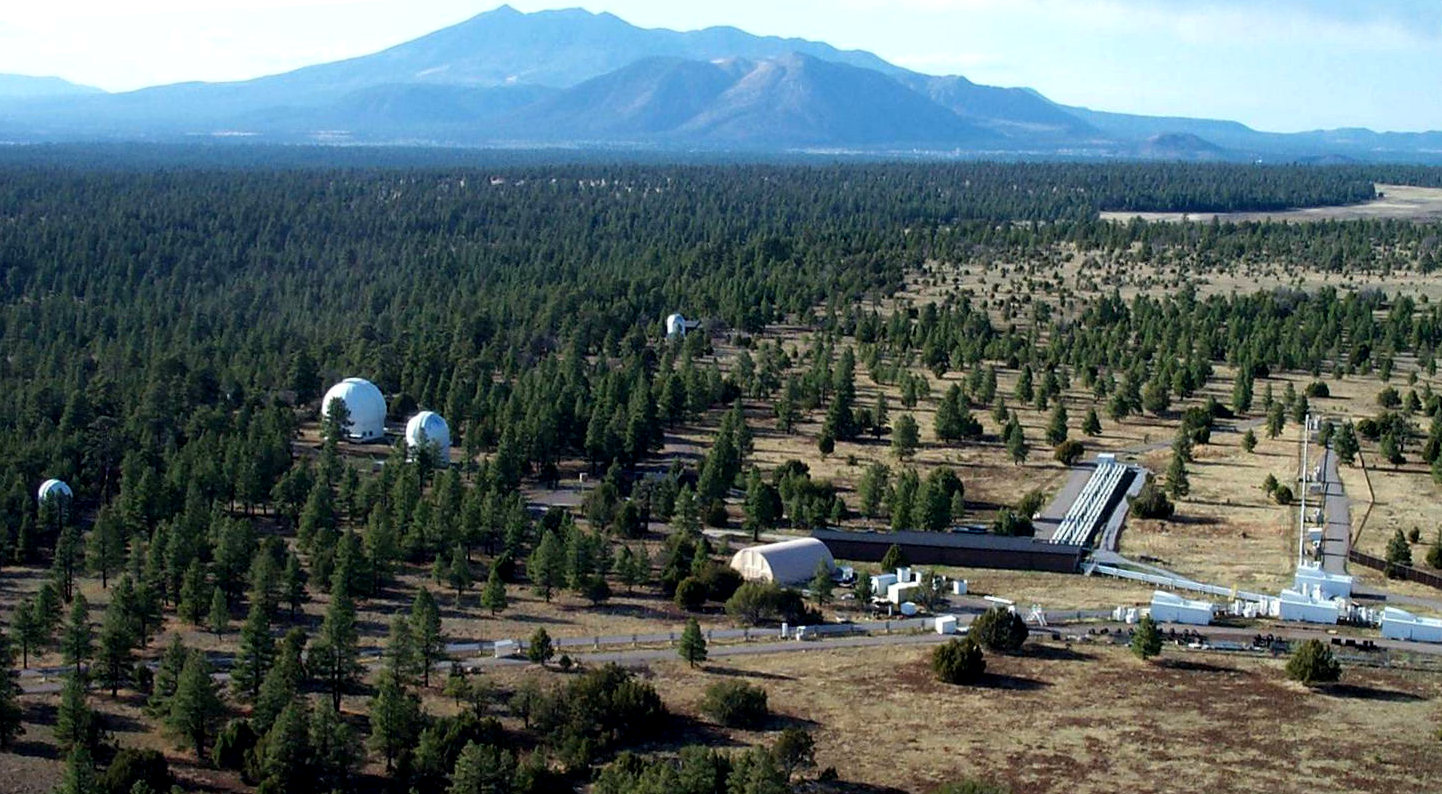 MARS HILL
0.6-m
1.8-m
1.1-m
0.9-m
NOI
EXTRAGALACTIC  -  EXOPLANETS  -  STELLAR  -  ICY MOONS, PLUTO, KUIPER BELT
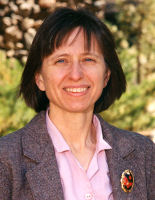 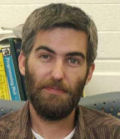 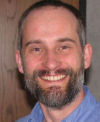 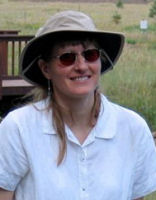 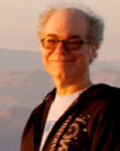 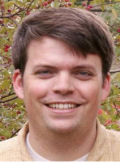 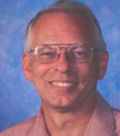 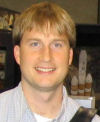 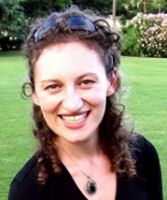 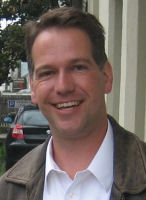 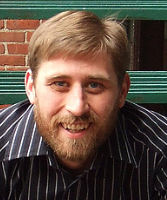 LOWELL RESEARCH
≥ 2012…
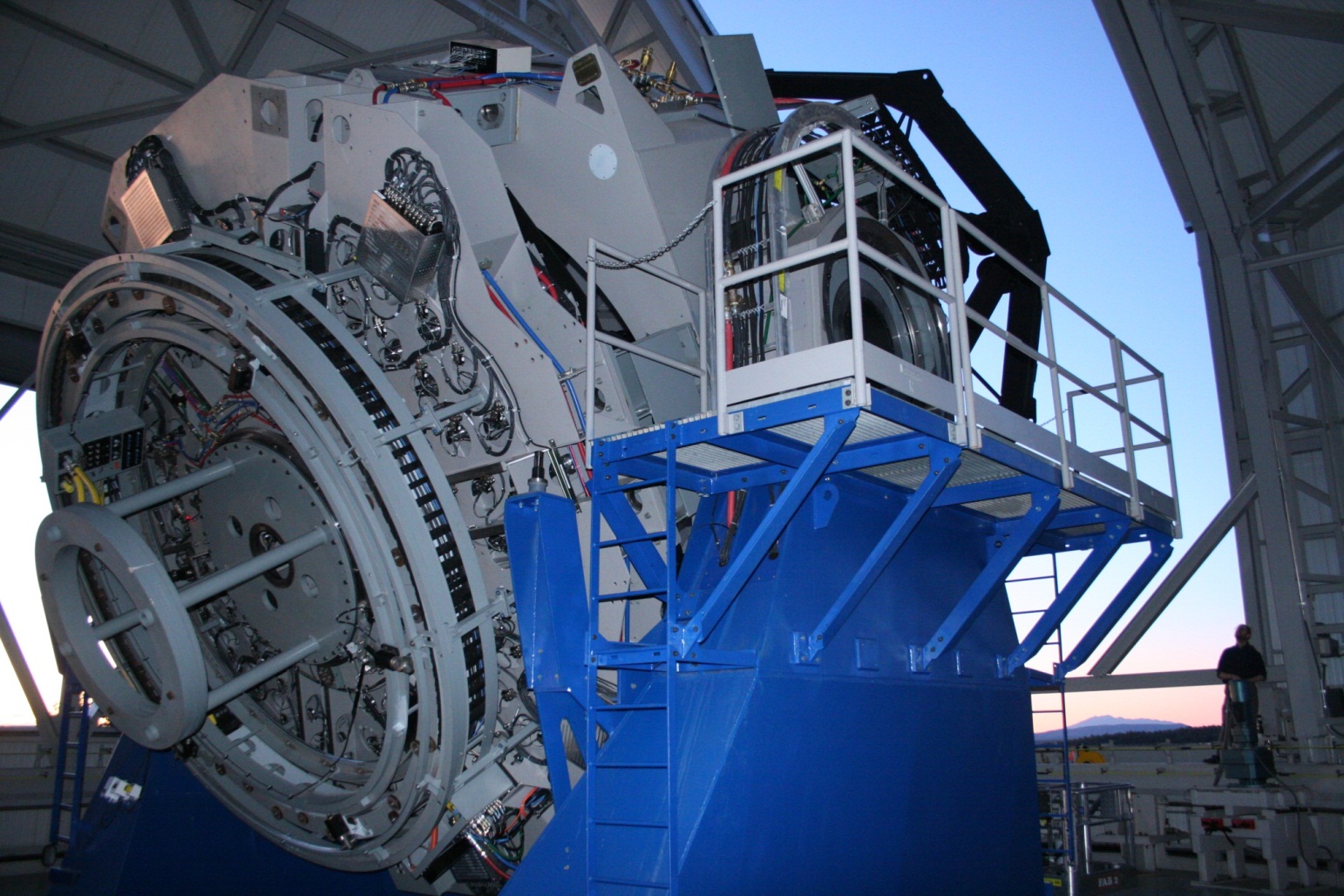 LOWELL RESEARCH
≥ 2012…
Capital cost to build and commission DCT  $53M
Discovery Communications  $16M
    First rights to educational use of data in programming
University partners   $15M
    Per-night or long-term buy-ins in return for access
Instrument suite
    Built mostly in-house at Lowell
    Includes 13’ FOV optical imager, near-IR spectrograph
LOWELL INSTRUMENT SHOP
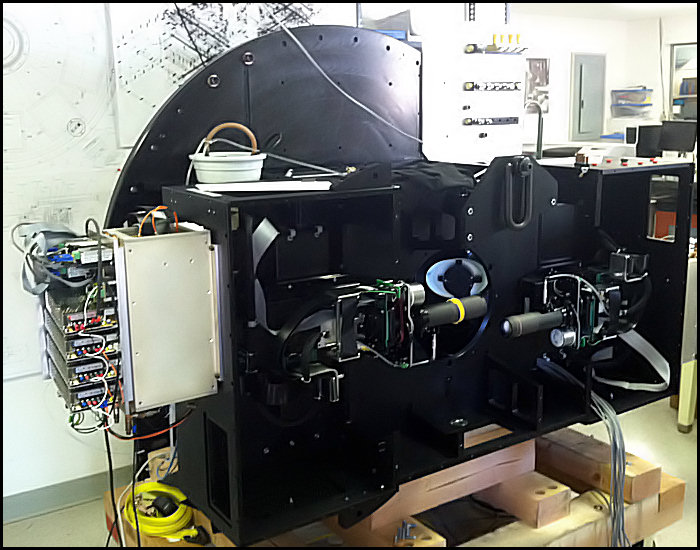 LOWELL OUTREACH
80,000 onsite visitors per year
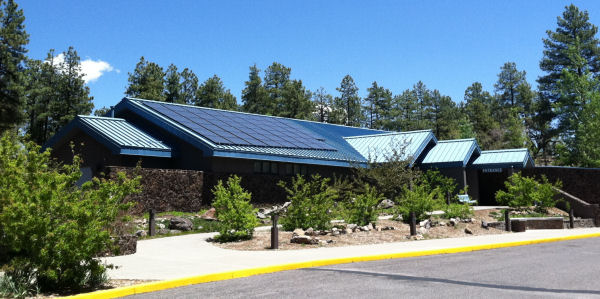 Includes ~10,000 K-12 students, also many private programs
“Discovery Era”
    DCT research broadcast to 99M in USA, 1.5B worldwide
    Major expansion of outreach efforts, including partners
    Substantial broader impact benefit in proposals already
LANDSCAPE  - FLAGSTAFF
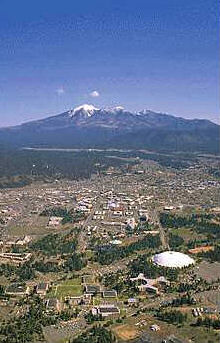 Northern AZ regional hub
   population ~75,000 incl. nearby
      developments
   largest city in roughly 50K square mi
   75 mi to Grand Canyon
   50-year lighting ordinance
      “dark-sky city”
U S Naval Obs. Flagstaff Station (NOFS)
   ~20 astronomers 
   Timekeeping & positional services  
   Navy Optical Interferometer

U S Geologic Survey (USGS) station
LANDSCAPE  - FLAGSTAFF
Northern Arizona University

   ~25,000 students

   ~48M/year in 
      grants/contracts

   Expansion / diversification 
      due to State-level 
      budget pressures
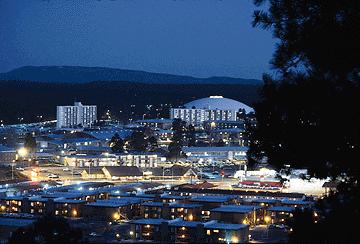 LANDSCAPE  - COCONINO COUNTY
Coconino and Yavapai Counties

    County governments development-oriented

    Renewable energy projects underway
    ECoNA (Economic Collaborative of N AZ) specifically
       wants to leverage critical mass of astronomical assets
       in the area

    Long-standing County-wide lighting ordinance
       like Flagstaff, includes restrictive exclusion zones
LANDSCAPE  - ARIZONA
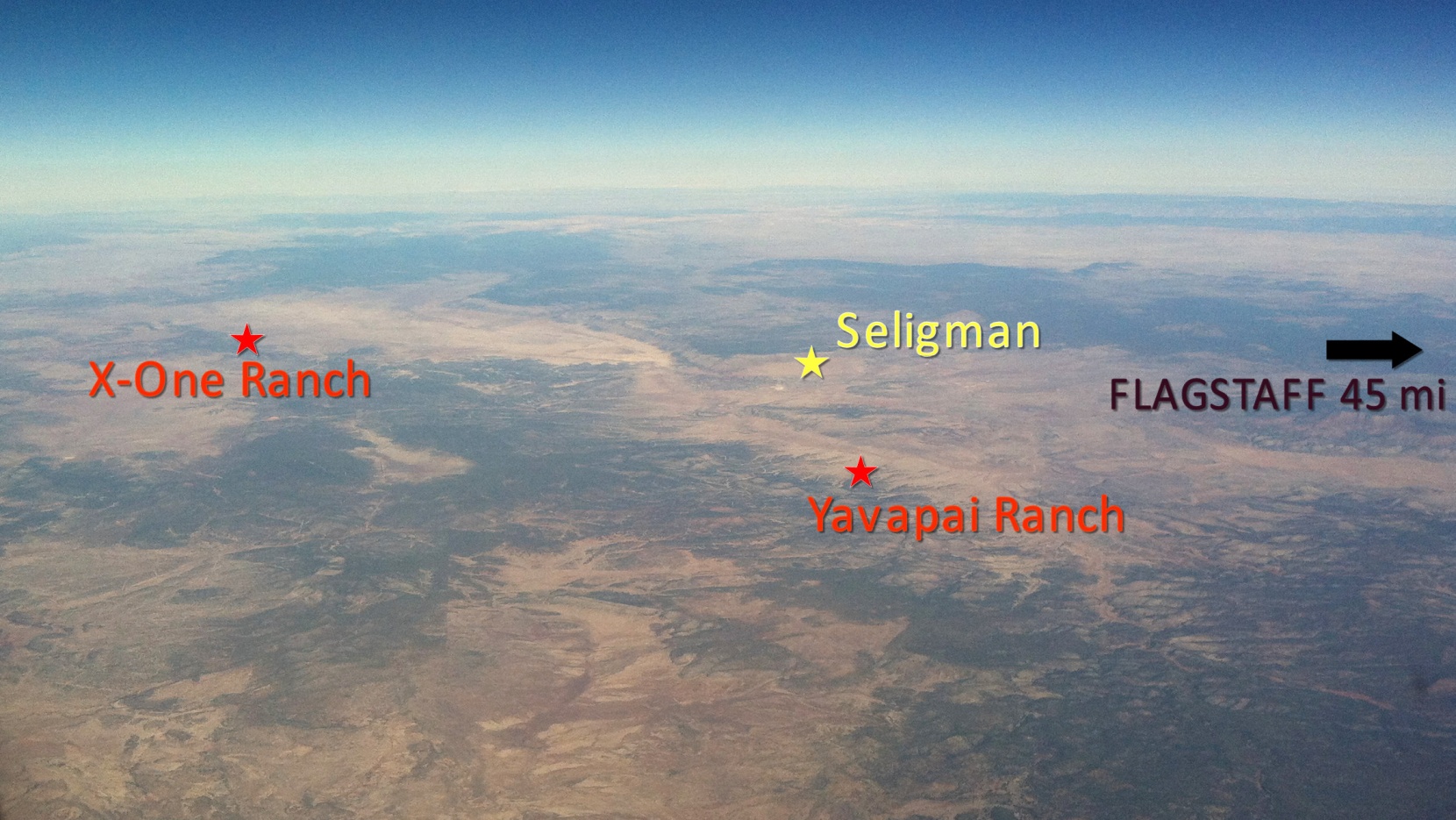 Statewide lighting protection
Recent interest from State agencies (e.g., AZ Commerce Authority)
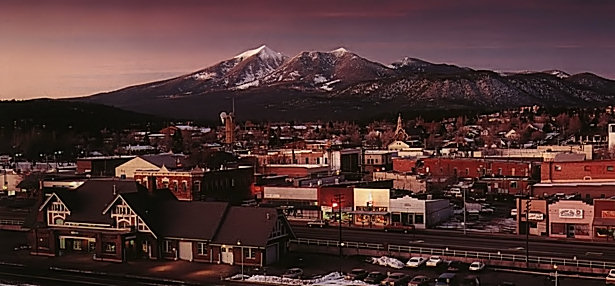  TO LOWELL 1 MI
DOWNTOWN FLAGSTAFF
TO CTA 40 MI? 